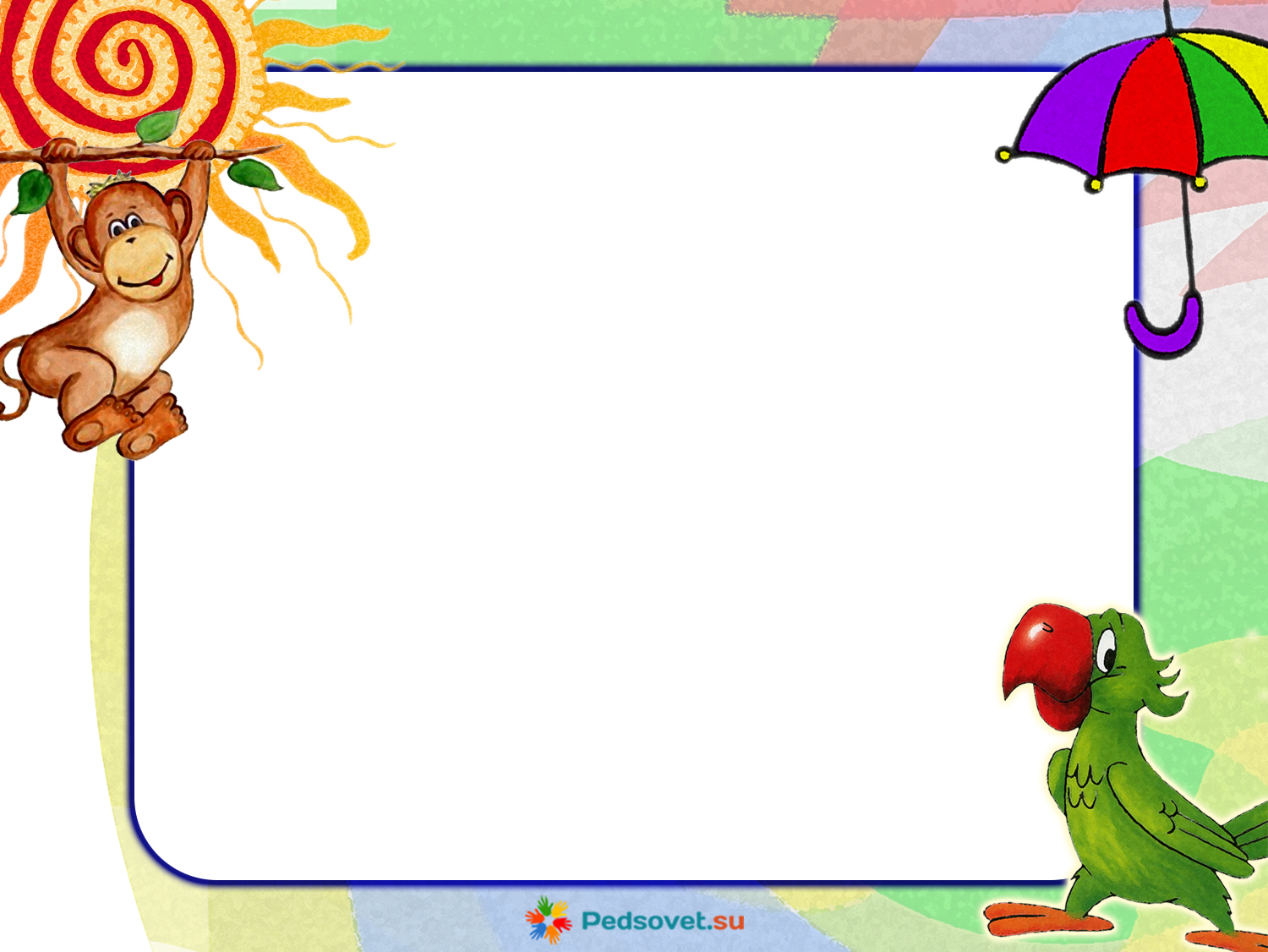 МУНИЦИПАЛЬНОЕ КАЗЕННОЕ ДОШКОЛЬНОЕ ОБРАЗОВАТЕЛЬНОЕ УЧРЕЖДЕНИЕ 
Д/С №88 «КАПИТОШКА»
Консультация для воспитателей на тему:

 «Экспериментальная деятельность: 
развитие поисковой и познавательной мотивации»
Воспитатель: 
Киселева Юлия Александровна
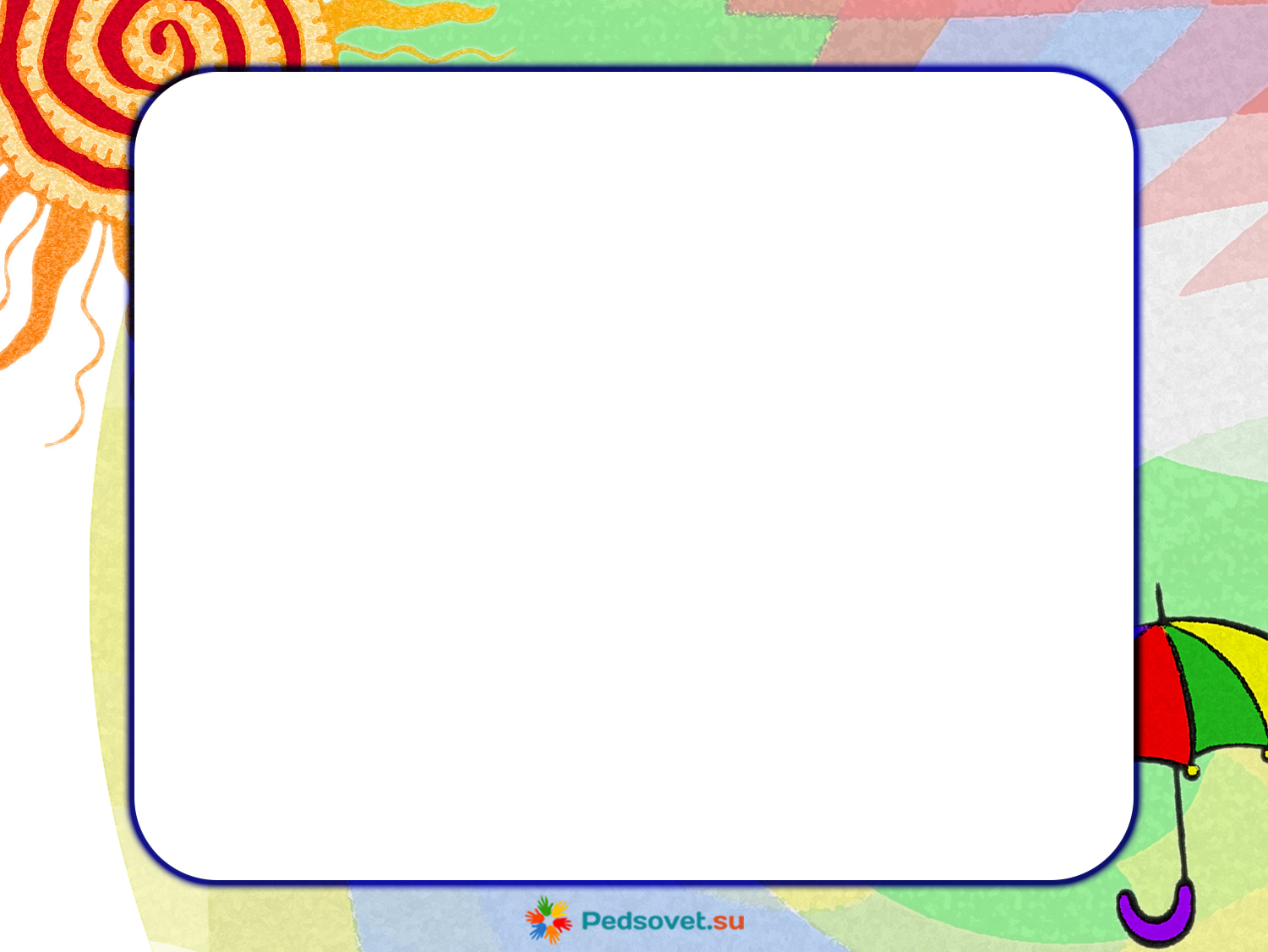 «Детское экспериментирование 
претендует на роль 
ведущей деятельности  
дошкольного развития ребенка» 
Н.Н.Поддьяков,   1995
Эксперимент один из основных методов познания, при помощи которого в контролируемых и управляемых условиях исследуются явления природы или общества. 

Главное достоинство экспериментально-исследовательской деятельности - она близка дошкольникам (дошкольники – прирожденные исследователи), и дает детям реальные представления о различных сторонах изучаемого объекта,  о его взаимоотношениях с другими объектами окружающей среды. 

В дошкольном возрасте экспериментирование является ведущим, а в первые три  года – практически единственным способом познания мира.
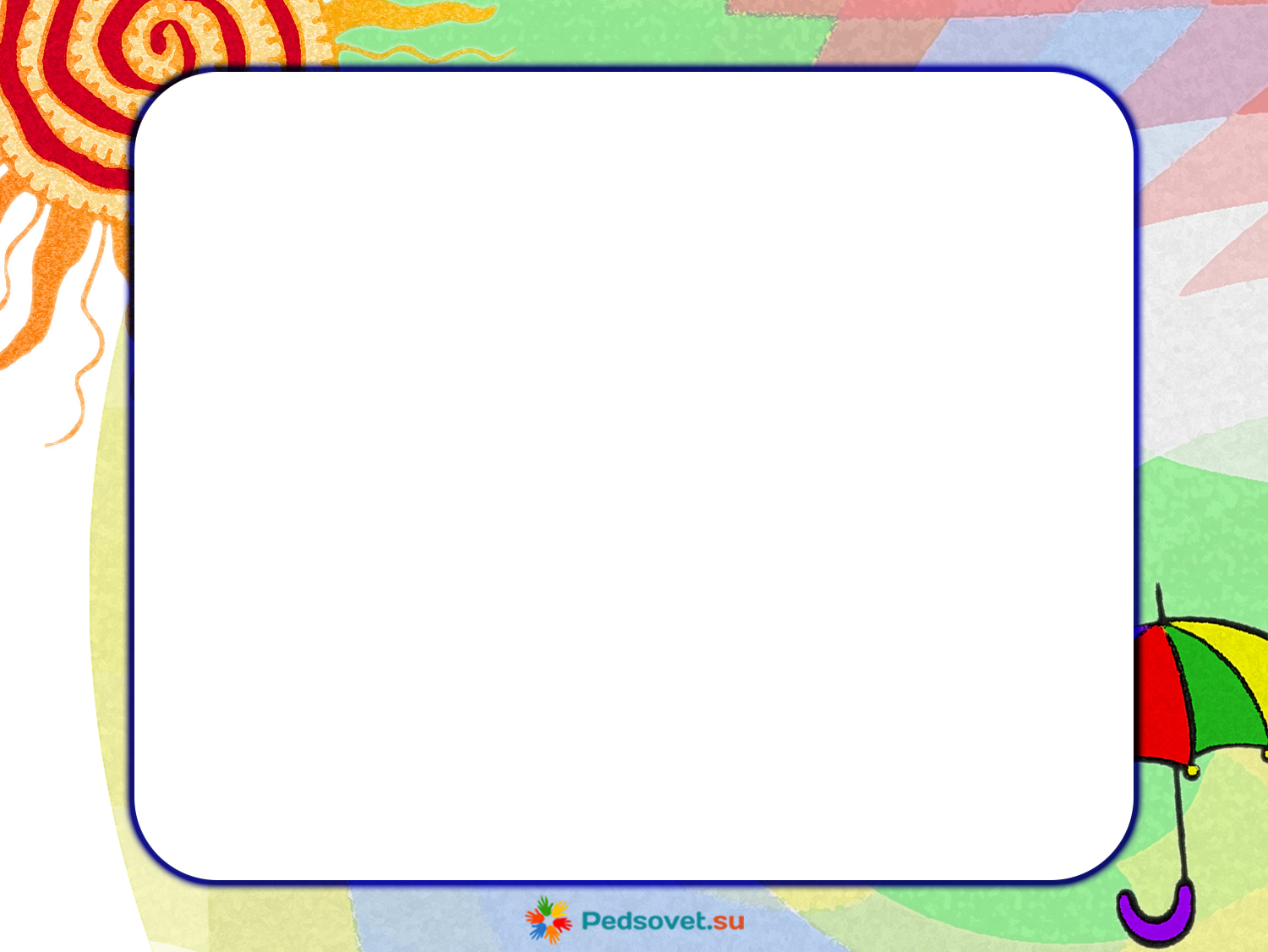 Цели экспериментирования
Поддерживать интерес дошкольников к окружающей среде, удовлетворять детскую любознательность.
Развивать у детей познавательные способности (анализ, синтез, классификация, сравнение, обобщение); 
Развивать мышление, речь – суждение в процессе познавательно – исследовательской деятельности: в выдвижении предположений, отборе способов проверки, достижении результата, их интерпретации и применении в деятельности. 
Продолжать воспитывать стремление сохранять и оберегать природный мир, видеть его красоту, следовать доступным экологическим правилам в деятельности и поведении.
Формировать опыт выполнения правил техники безопасности при проведении опытов и экспериментов.
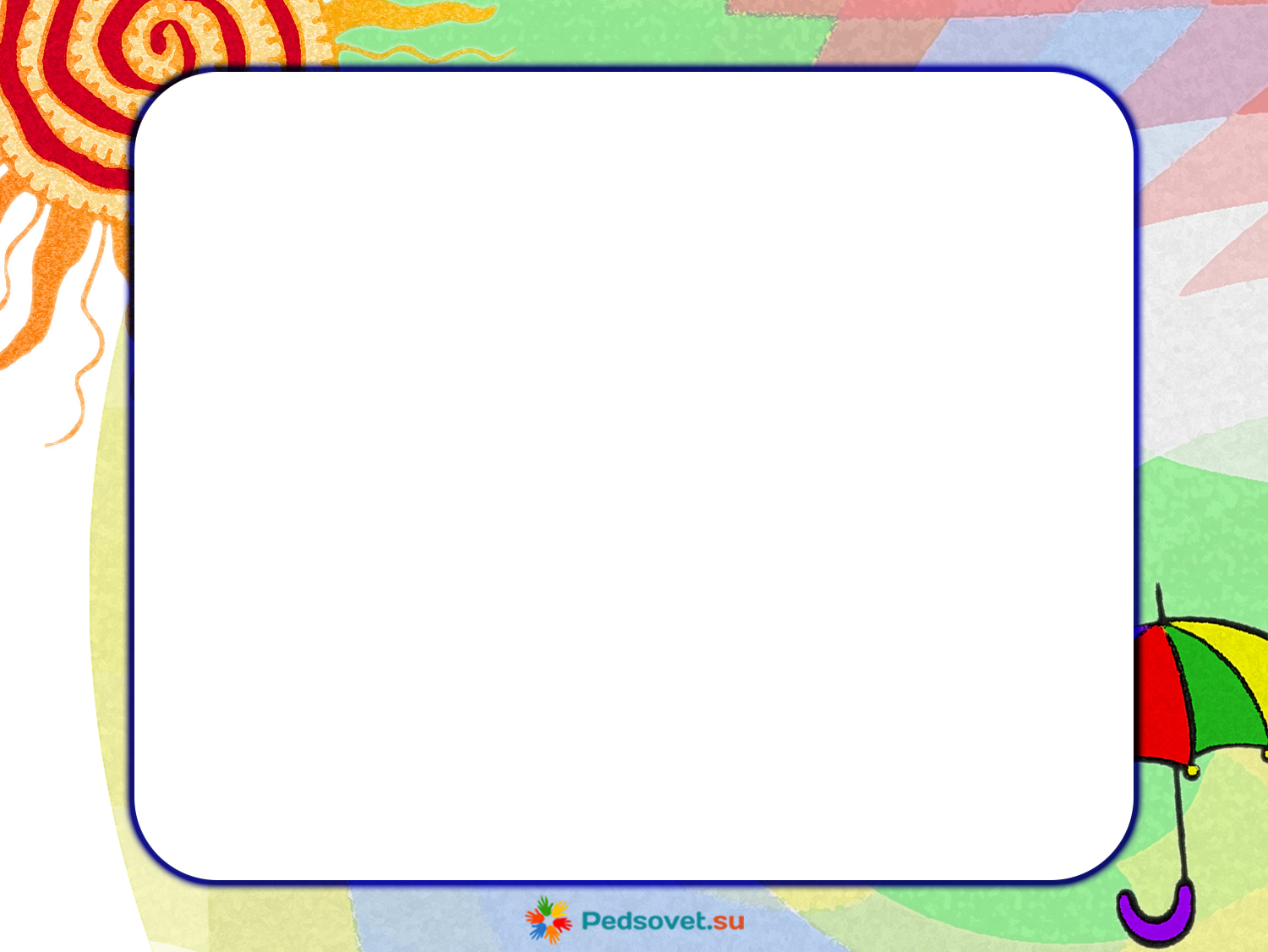 Виды детского экспериментирования 

Бескорыстное экспериментирование (активность исходит от ребенка):направлено на выяснение связей и отношений безотносительно к решению какой-либо практической задачи. В его основе лежит потребность ребенка в получении новых знаний, сведений об объекте. Познание здесь осуществляется ради самого процесса познания.

Утилитарное экспериментирование (организуется взрослым),направлено на решение какой-либо практической задачи. В данном случае процесс познания объекта осуществляется ребенком с целью получения новых знаний для и достижения практического результата.
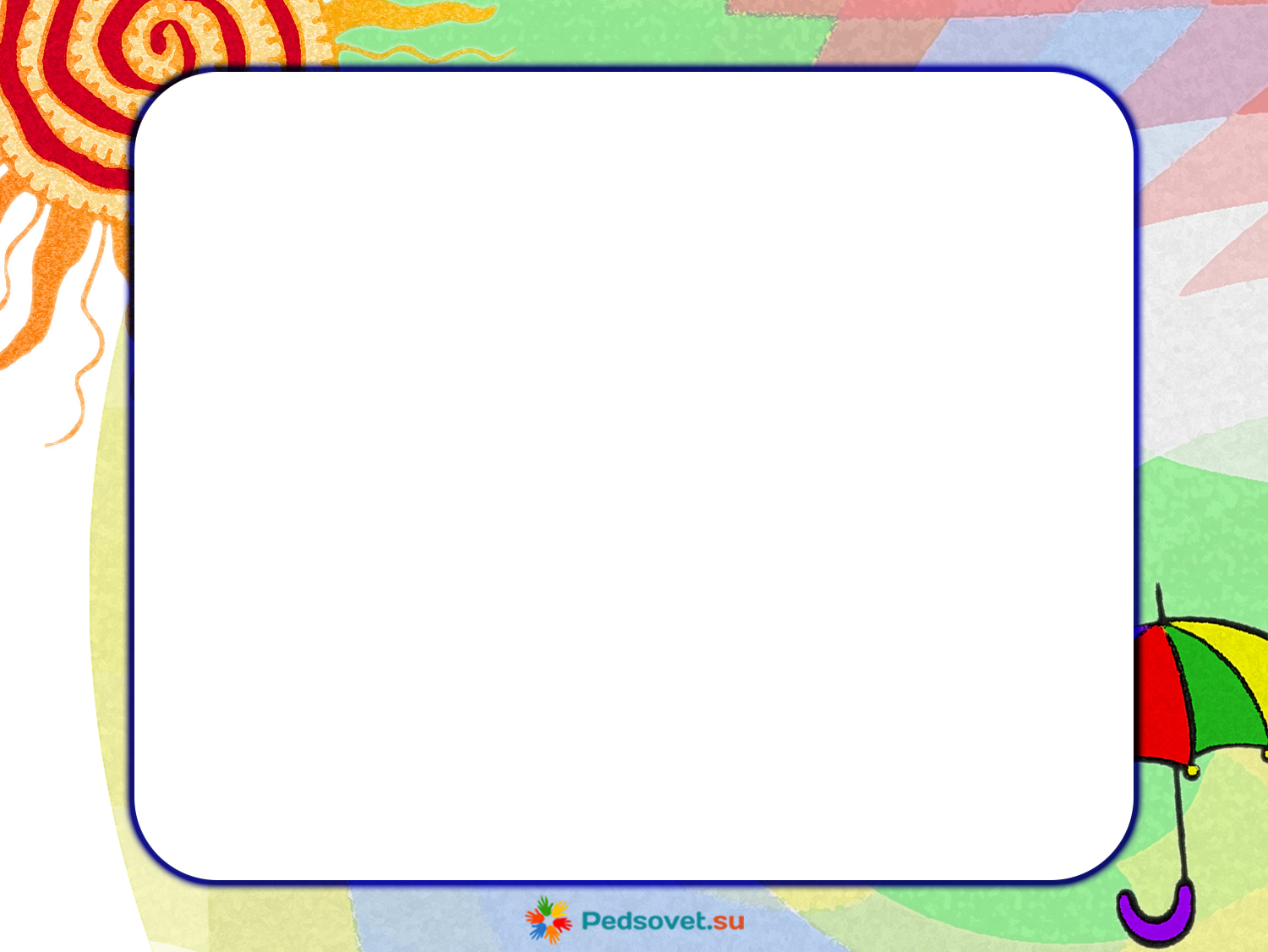 Задачами экспериментальной деятельности дошкольника являются:
1. Расширение представлений детей о физических свойствах окружающего мира:
знакомство с различными свойствами веществ (твердость, мягкость, сыпучесть, вязкость, плавучесть, растворимость);
знакомство с основными видами и характеристиками движения (скорость, направление);
2. Развитие представлений об основных физических явлениях (отражение, преломление света, магнитное притяжение);
3. Развитие представлений детей о некоторых факторах среды (свет, температура воздуха и еѐ изменчивость; вода-переход в различные состояния: жидкое, твердое, газообразное их отличие друг от друга; воздух- его давление и сила; почва- состав, влажность, сухость) ;
4. Расширение представлений об использовании человеком факторов природной среды: солнце, земля, воздух, вода, растения и животные - для удовлетворения своих потребностей; 
5. Расширение знаний детей о значимости воды и воздуха в жизни человека;
6. Знакомство детей со свойствами почвы и входящих в еѐ состав песок и глину;
7. Формирование опыта выполнения правил техники безопасности при проведении физических экспериментов;
8. Развитие эмоционально-ценностного отношения к окружающему миру.
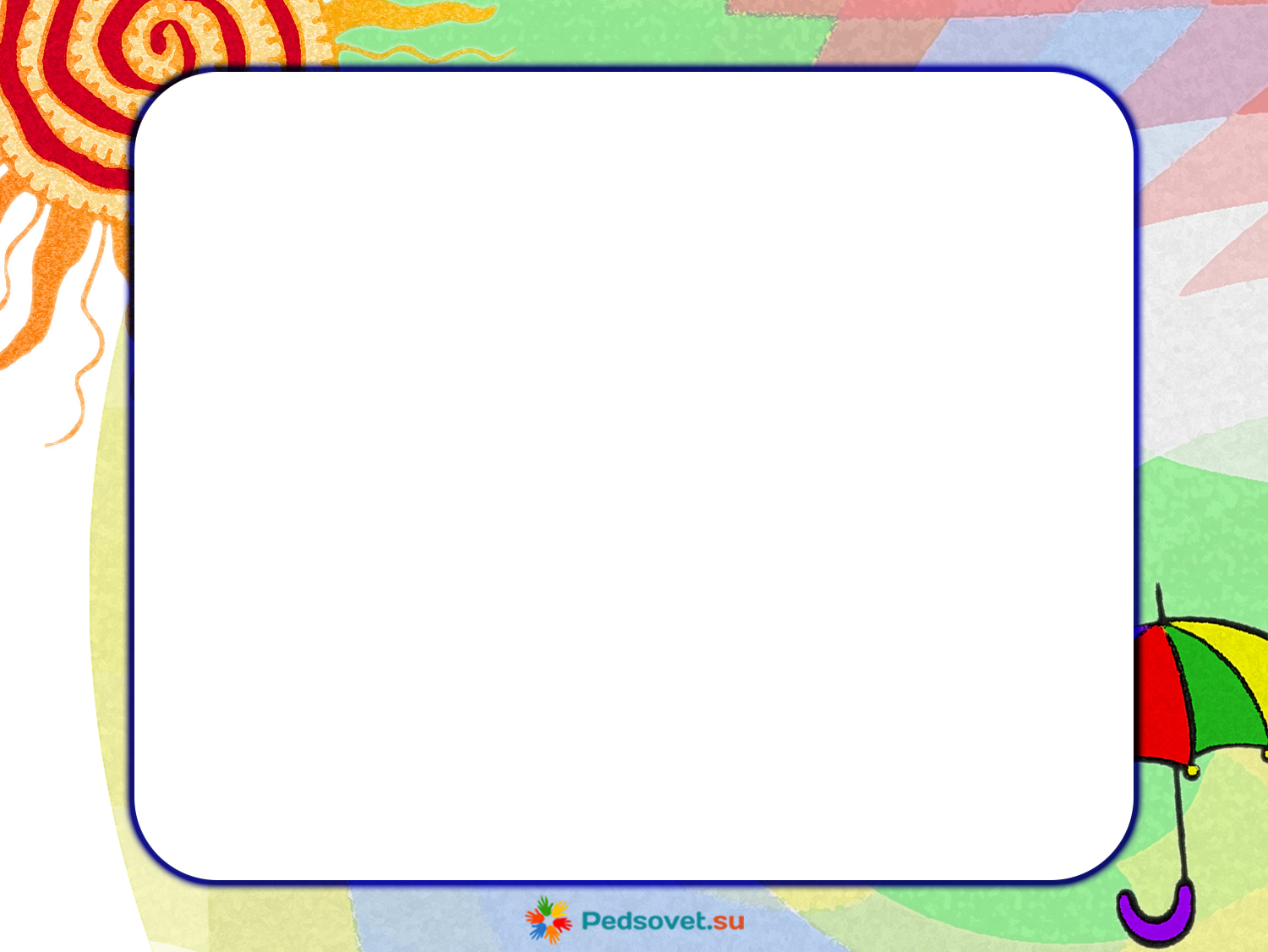 Экспериментально- исследовательская деятельность в дошкольном учреждении может осуществляться в разных формах:
Познавательное занятие или часть занятия;

Совместная исследовательская деятельность (опыты, эксперименты);

Наблюдение, труд в уголке и на участке;

Совместная деятельность взрослого с детьми по преобразованию рукотворного мира (художественно-продуктивная деятельность);  

Развлечения.
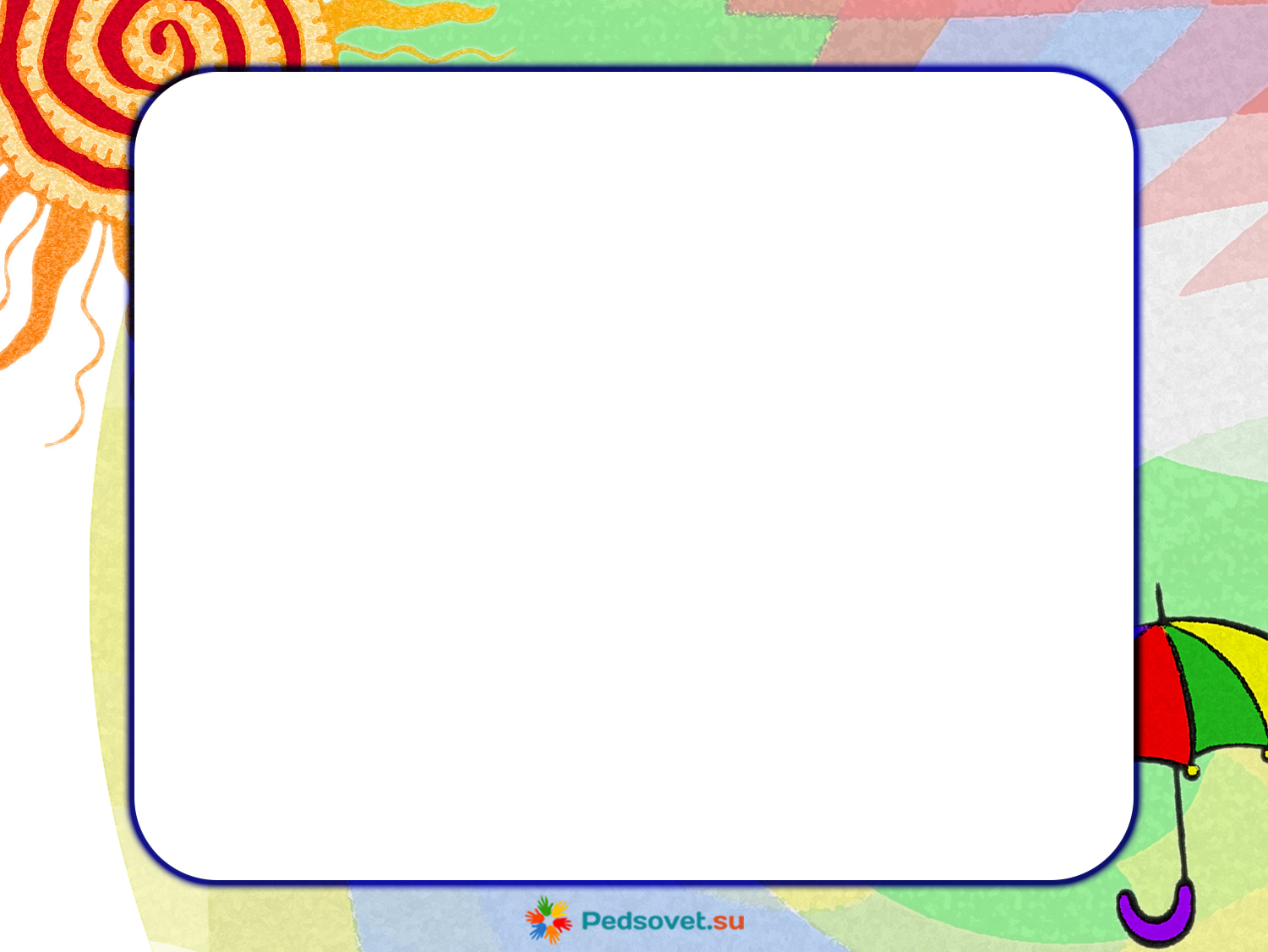 Классификация детского экспериментирования
По характеру объектов, используемых в эксперименте: опыты: с растениями; с животными; с объектами неживой природы;
По месту проведения опытов: в групповой комнате; на участке;
По причине их проведения: случайные, запланированные, поставленные в ответ на вопрос ребенка.
По количеству наблюдений за одним и тем же объектом: однократные, многократные, или циклические
По количеству детей: индивидуальные, групповые, коллективные.
По характеру включения в педагогический процесс: эпизодические (проводимые от случая к случаю), систематические
По продолжительности: кратковременные (5-15 мин.), длительные (свыше 15 мин.)
По характеру познавательной деятельности детей: иллюстративные (детям все известно, и эксперимент только подтверждает знакомые факты), поисковые (дети не знают заранее, каков будет результат), решение познавательных задач;
По месту в цикле: первичные, повторные, заключительные и итоговые;
По способу применения: демонстрационные, фронтальные;
По характеру мыслительных операций: констатирующие (позволяющие увидеть одно состояние объекта или одно явление вне связи с другими объектами и явлениями), сравнительные (позволяющие увидеть динамику процесса или отметить изменения в состоянии объекта), обобщающие (эксперименты, в которых прослеживаются общие закономерности процесса, изучаемого ранее по отдельным этапам).
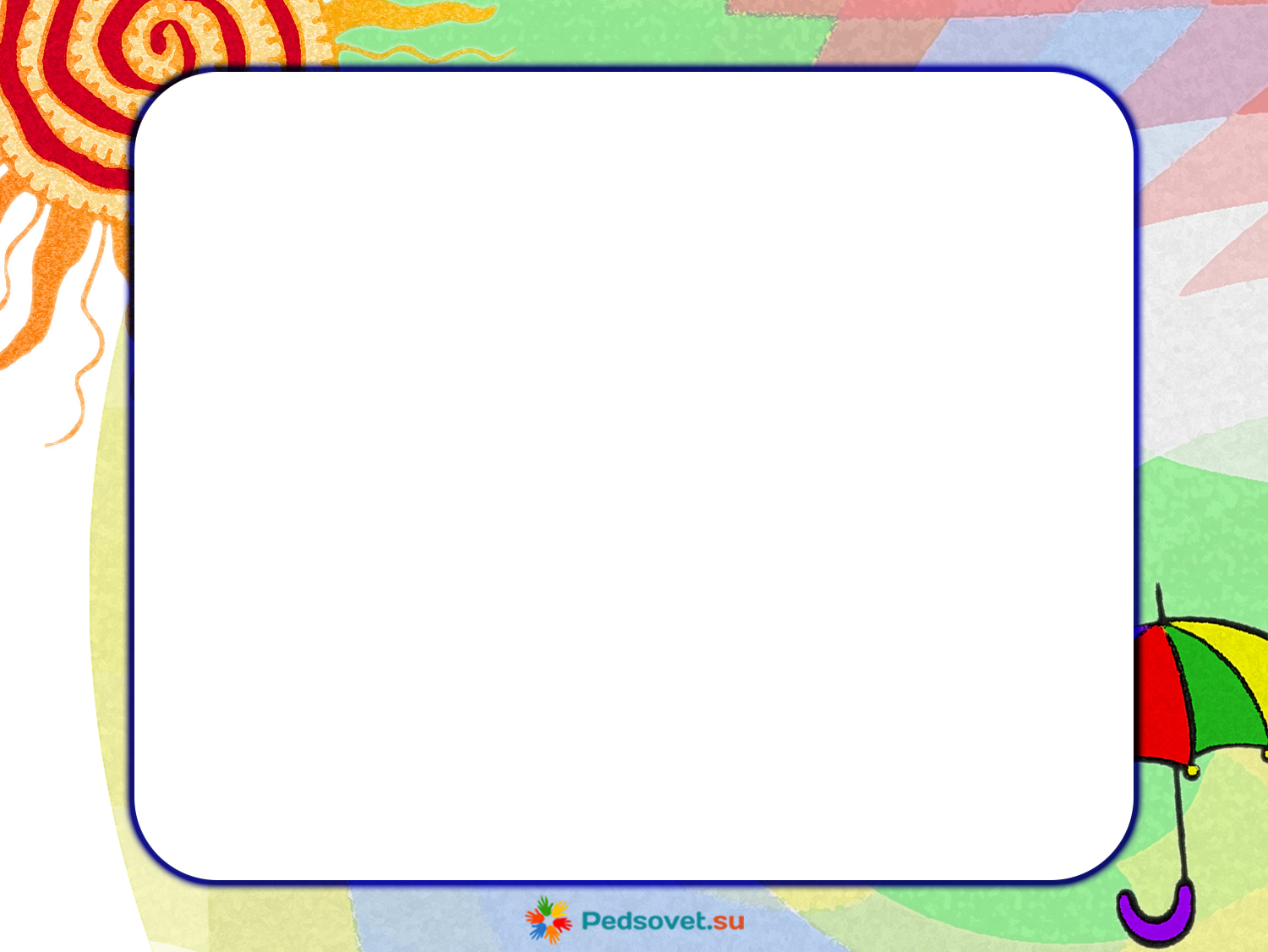 Особенности организации детского экспериментирования в ДОУ

Эксперимент должен быть непродолжителен по времени.
Необходимо учитывать то, что дошкольникам трудно работать без речевого сопровождения .
Важно учитывать также индивидуальные различия детей 
Необходимо учитывать право ребѐнка на ошибку и применять адекватные способы вовлечения детей в работу, особенно тех, у которых ещѐ не сформировались навыки .
Необходимо также учитывать возрастные особенности детей
Создание условий для детского экспериментирования
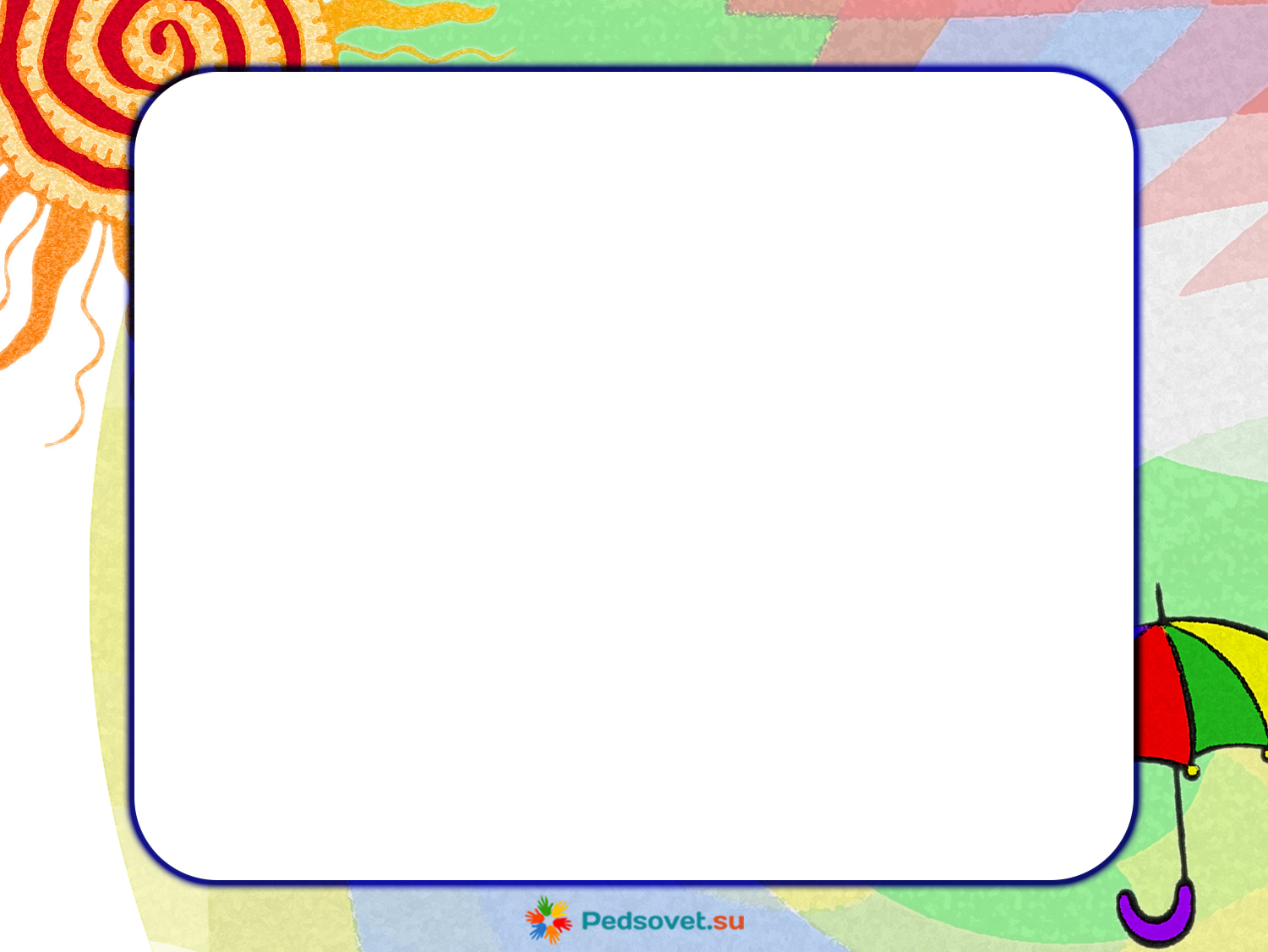 Технология организации совместной экспериментально-исследовательской деятельности с детьми дошкольного возраста

Постановка исследовательской задачи в виде проблемной ситуации.
Уточнение плана исследования.
Выбор оборудования, самостоятельное (или с помощью взрослого) его размещение детьми в зоне исследования.
Распределение детей на подгруппы (по желанию детей), выбор ведущих, помогающих организовать сверстников.
Организация исследования.
Анализ и обобщение полученных детьми результатов экспериментирования
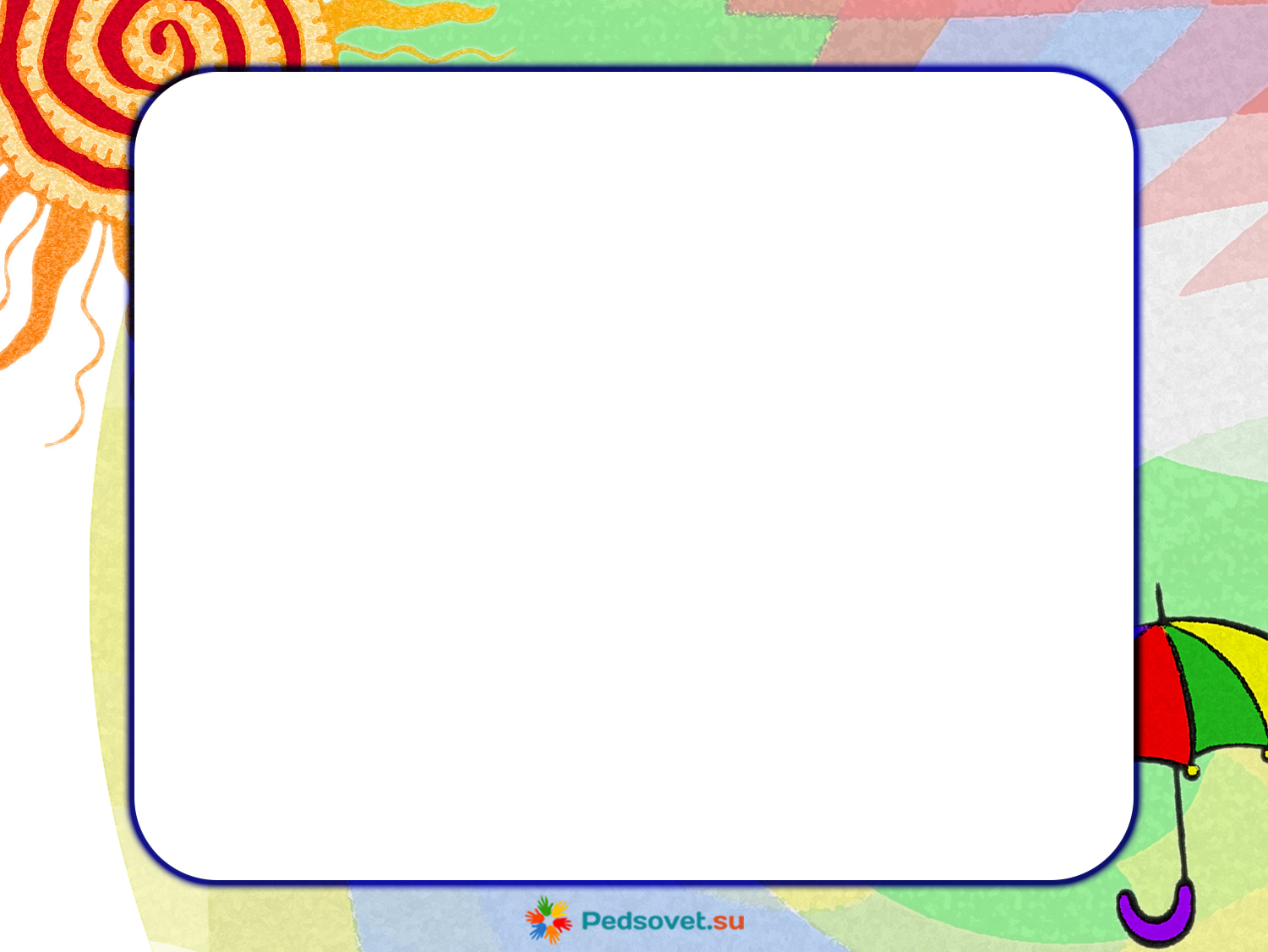 Методы и приемы
Вопросы педагога, побуждающие к постановке проблемы;, помогающие прояснить ситуацию, понять смысл эксперимента; стимулирующие самооценку и самоконтроль ребенка, определяющие успех в познании: «Доволен ли ты собой, как исследователь?».
Схематическое моделирование опыта; рассматривание схем к опытам, таблиц, упрощенных рисунков.
Метод стимулирующий детей к коммуникации «Спроси…, что он думает по этому поводу?».
Метод  «первой  пробы» применения результатов собственной исследовательской деятельности.
Проблемные ситуации, например, «Почему снег вчера лепился, а сегодня нет?», «Причина появления пара при дыхании».
Экспериментальные игры.
Действия с магнитом, лупой, измерительными приборами, переливание жидкостей.
Наблюдение природных явлений.
Использование энциклопедий.
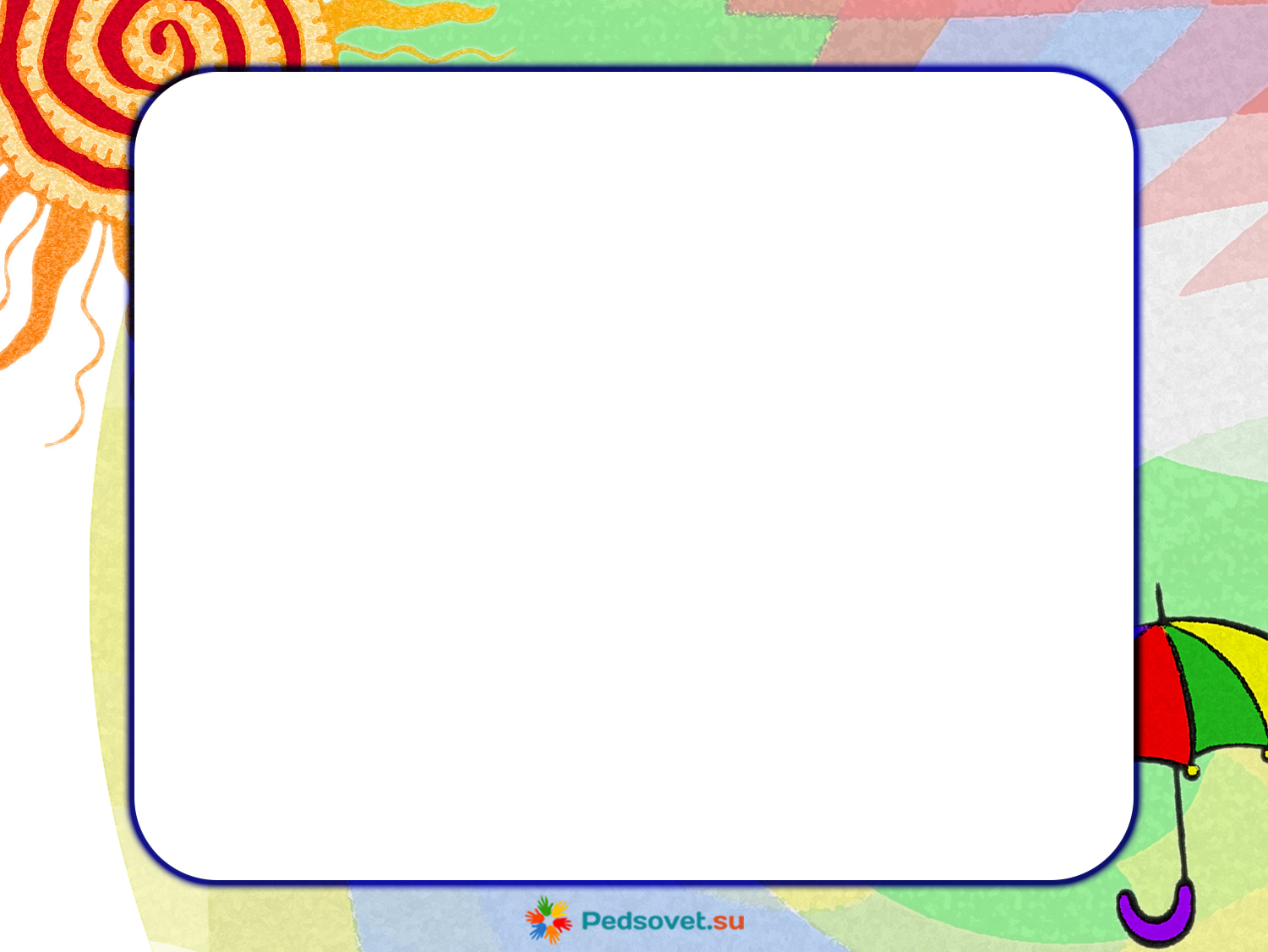 Алгоритм подготовки и проведения познавательно – исследовательской деятельности 
Предварительная работа (экскурсии, наблюдения, беседы, чтение, рассматривание иллюстративных материалов, зарисовки отдельных явлений, фактов и прочее) по изучению теории вопроса. 
Выбор цели, задач работы с детьми (как правило, это образовательные, развивающие, воспитывающие задачи). 
Игровой тренинг внимания, восприятия, памяти, логики, мышления. 
Предварительная исследовательская работа с использованием оборудования, учебных пособий (в мини - лаборатории или центре науки). 
Выбор и подготовка пособий и оборудования с учѐтом сезонности, возраста детей, изучаемой темы. 
Обобщение результатов наблюдений в различной форме (дневники наблюдений, коллажи, мнемотаблицы, фото, пиктограммы, рассказы и рисунки и т.д.) с целью подведения детей к самостоятельным выводам по результатам исследования.
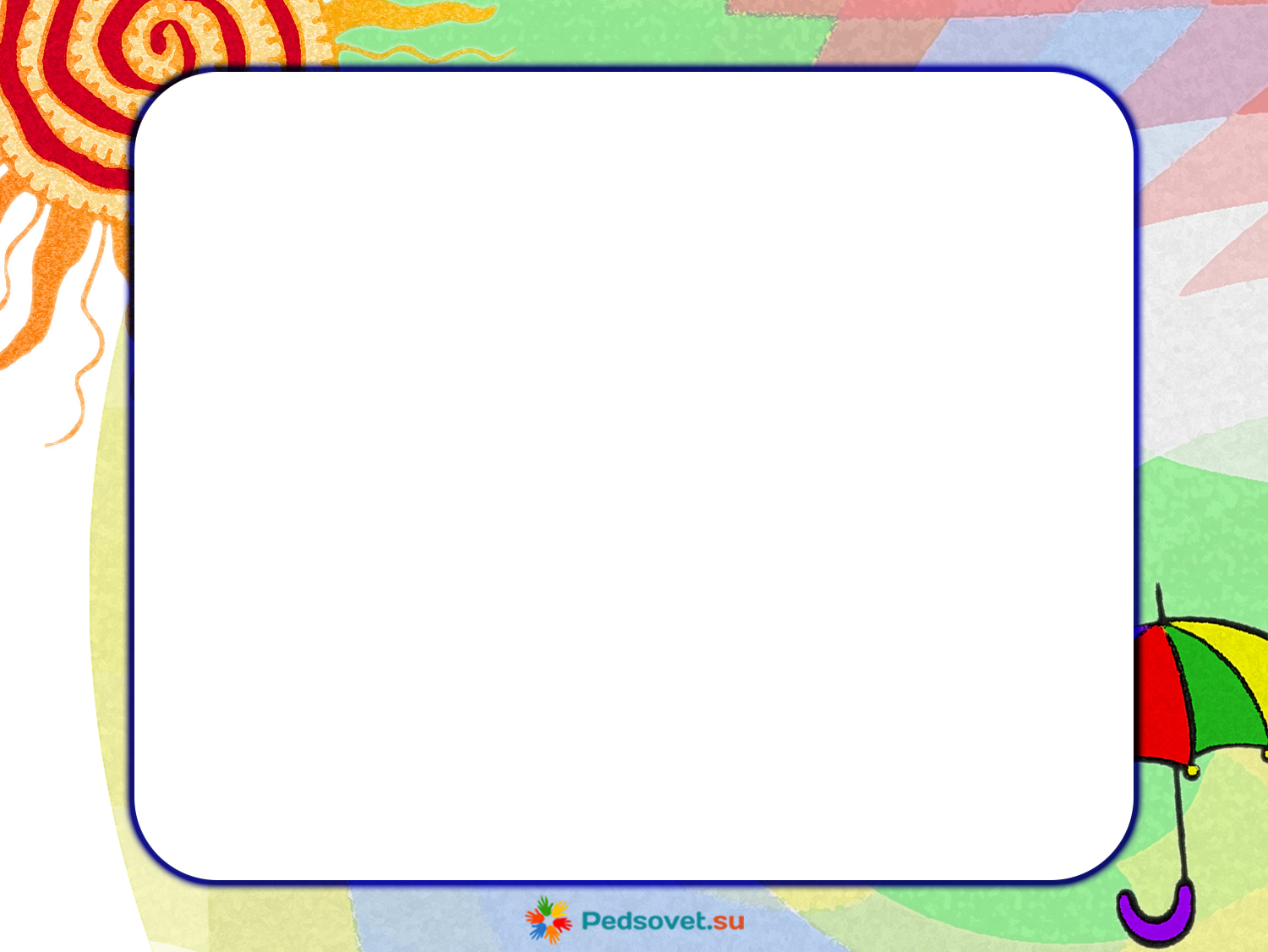 Для поддержания интереса к познавательному экспериментированию можно использовать:
Реальные события: яркие природные явления и общественные события.
События,специально «смоделированные» воспитателем
 Воображаемые события, происходящие в художественном произведении, которое воспитатель читает или напоминает детям.
Стимулом к исследованию могут быть события, происходящие в жизни группы,  «заражающие»  большую часть детей и приводящие к довольно устойчивым интересам. 
Организация совместных с детьми опытов и исследований в повседневной жизни. 
Организация детского экспериментирования и исследований в процессе наблюдений за живыми и неживыми объектами, явлениями природы.
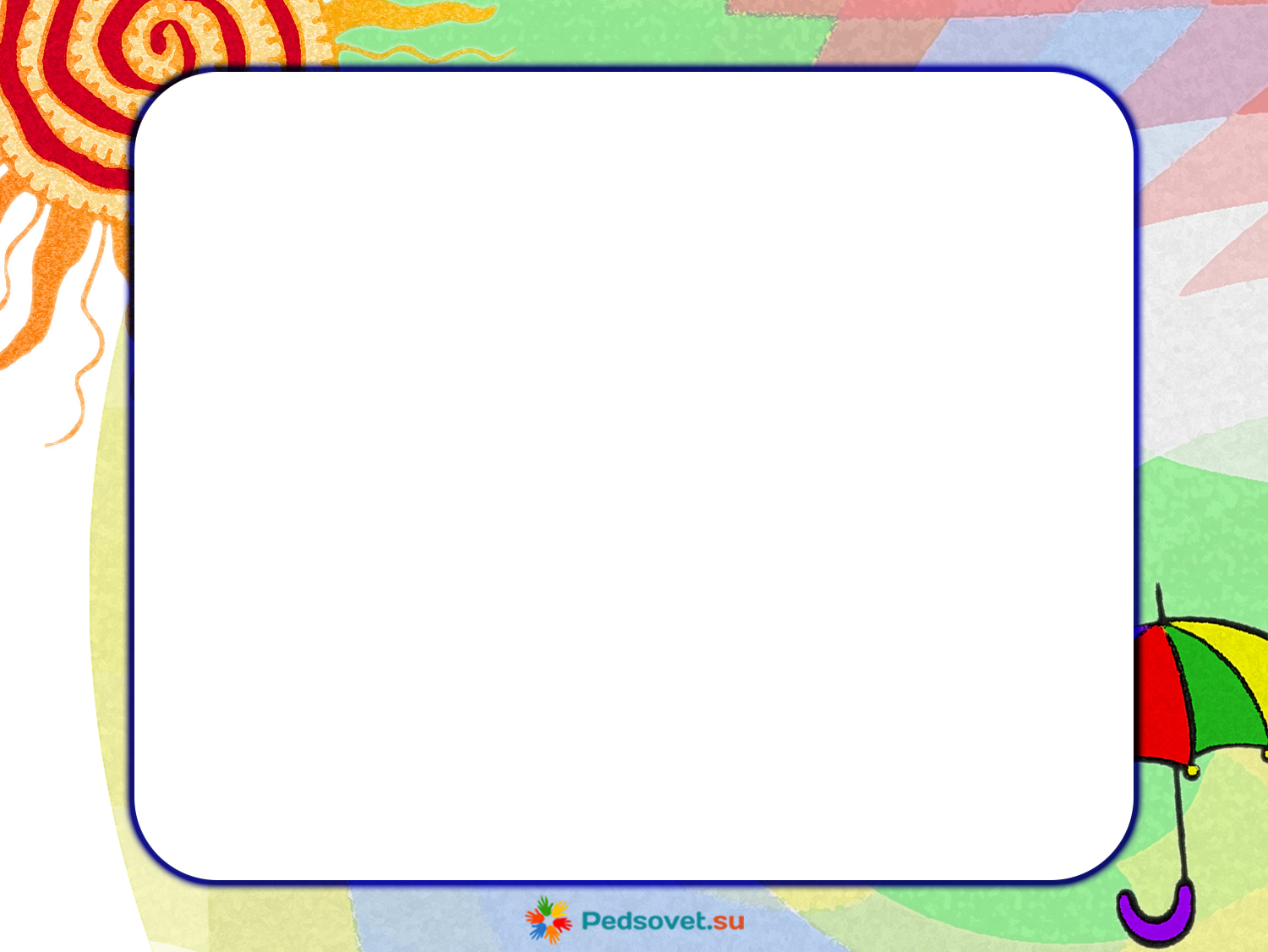 Формы взаимодействия с родителями воспитанников:
- Анкетирование родителей
- Привлечение к созданию познавательно-развивающей среды в группе
- Оформление наглядной информации в родительском уголке
- Родительские собрания
- Открытые мероприятия для родителей.
- Оформление папок
- Экспериментирование родителей с детьми в домашних условиях.
- Совместное детско-взрослое творчество 
- Совместная детско-взрослая познавательно-исследовательская деятельность.
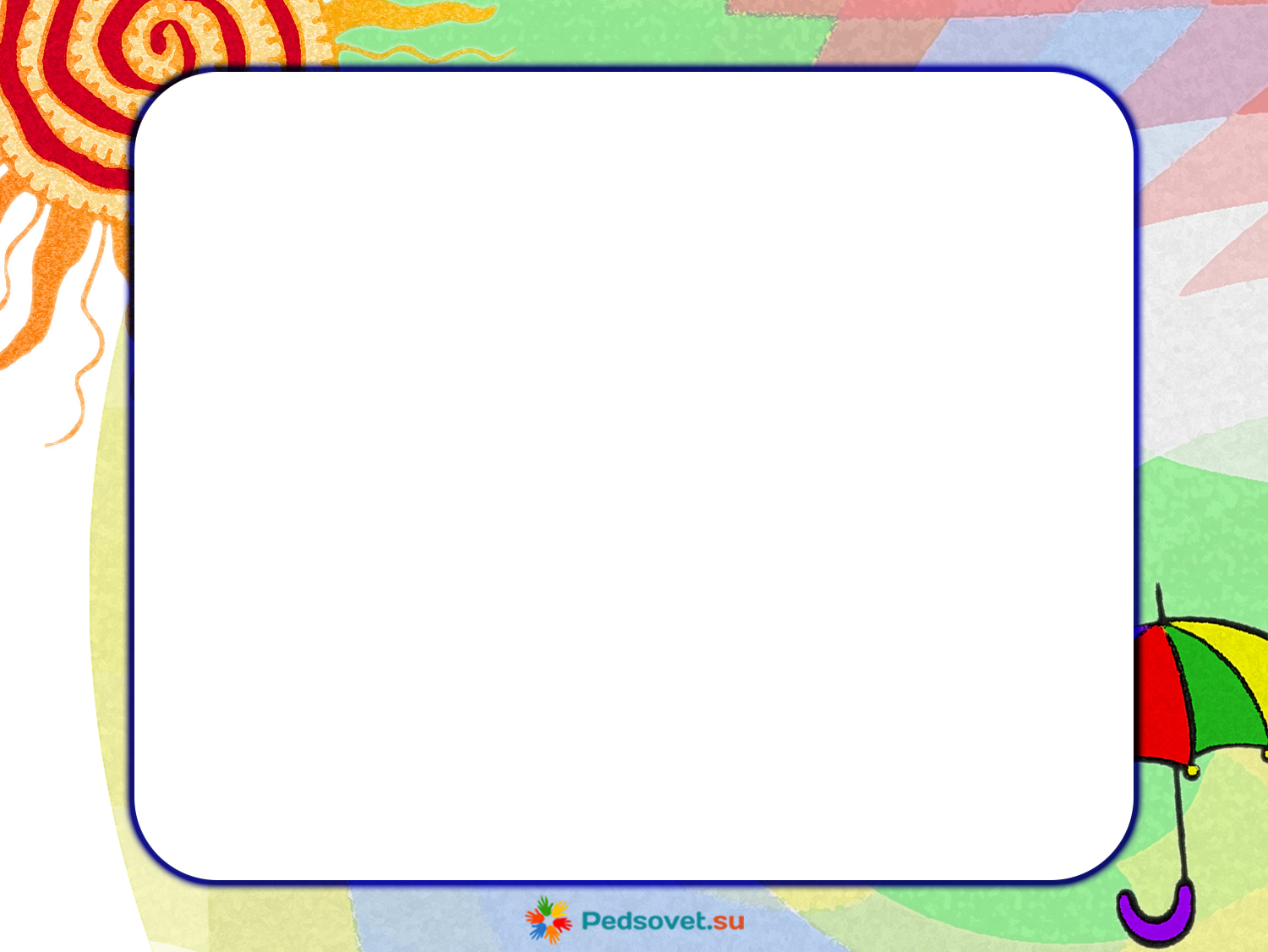 СПАСИБО ЗА ВНИМАНИЕ!